Collaborative CTE Programs: Yours, Mine, or Ours?
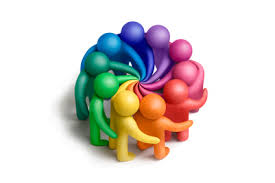 Diana hurlbut, Irvine valley college
Kimberly Schenk, Diablo Valley College
John Stanskas, VP ASCCC
Overview
Defining Collaborative Programs
Where the Field is Now
Examples 
Curriculum Committee Considerations
Questions?
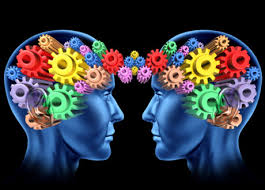 Collaborative programs???
Previous versions of the PCAH referred to opportunities for colleges to develop “conjoint” programs (see handout)

Language about such programs was removed from the 5th Edition of the PCAH, largely because the Curriculum Inventory was not designed with the capacity to accommodate such programs
Collaborative programs???
SACC took up this as an issue and has developed and approved a statement as a recommendation to the Chancellor’s Office (see handout)

The BOG “Strong Workforce” Taskforce Curriculum recommendation 7.c “Create a process for the development of collaborative programs between colleges.”
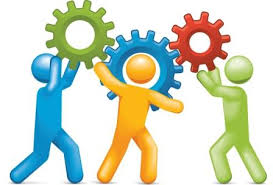 Definition
From SACC 2014:

“A Collaborative Program is one in which one or more colleges rely on another college or colleges to offer courses in a degree or certificate at all participating colleges. Collaborating colleges may either be in reasonable proximity to permit students to take classroom-based courses or the courses may be offered online through distance education local or shared platforms.”
Advantages???
Able to respond to labor market 
   demand/contraction
  Partnerships required for grants
  Larger service area for specialized 
   programs
Advantages???
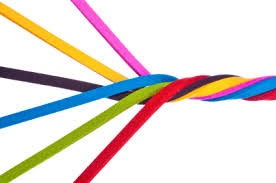 Budget
Potential economies of scale
“Doing what is best for jobs and the economy”
  Reducing redundancy based on LMI
  More options for students
[Speaker Notes: CTE programs are expensive not because of the faculty cost but because they require dedicated buildings and expensive supplies. 
 
For example digital media classrooms with all the Adobe software and a plotter and a two screen overhead system and plenty of desk space for students around wide screen monitors and high end computers.  It is not used all day/night every day.  We could add more classes but don't have enough students finishing the program to justify a bigger program.  Two of the entry level classes are offered both classroom and online;  another college could add more online entry level classes without the expense of setting up the lab; students continuing through the second year could take the advanced courses which we usually offer on one long Friday.]
Benefits to colleges???
Cost savings
  Keep programs open for students that otherwise
    may not be viable
  Consistent alignment of curriculum that meets
    industry need
  Greater collaboration/partnerships
  More robust and effective advisory committees
[Speaker Notes: Student's perspective
provides a much richer set of options than can be offered at any one college
students can get GE and other courses at home college and then take specialty classes elsewhere
better employer recognition of program provides greater value to the certificate/degree
Easier to engage regional scale employers with regional scale programs
would have been hard to get Kaiser other big employers to table approaching them one college at a time
engagement with bigger employers can increase access to direct support from industry and indirect support through their advocacy on our behalf with state government]
Benefits to colleges???
Anything else?
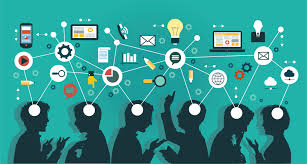 [Speaker Notes: Student's perspective
provides a much richer set of options than can be offered at any one college
students can get GE and other courses at home college and then take specialty classes elsewhere
better employer recognition of program provides greater value to the certificate/degree
Easier to engage regional scale employers with regional scale programs
would have been hard to get Kaiser other big employers to table approaching them one college at a time
engagement with bigger employers can increase access to direct support from industry and indirect support through their advocacy on our behalf with state government]
Examples of collaborative programs
Respiratory Therapy
Ohlone/DVC
mTECH: Industrial Machine Maintenance Mechanic
Laney/LMC/DVC
Biotechnology
IVC/SCC/Santiago/Fullerton
Getting it started
Who are the players?
What details need to be in order?
What lessons have been learned?
Direct impact on curriculum committee work?
[Speaker Notes: Once the program is established, scheduling, marketing, student referrals and advisement are all areas that require ongoing collaboration.

In program development, considerations center around developing MOUs (horizontal articulation) for course equivalencies, scheduling, developing a conjoint application, common advisory committee, etc.
Students will have catalog rights at one or more colleges, depending on their course taking patterns.]
Impact on curriculum???
Models:
Certain courses offered at specific college
Ensuring progressive learning in sequenced courses
Consistent prerequisite policies
Curriculum approval in CO
Partner colleges offer different “Specializations”
How do we determine who offers what?
Ongoing dialogue/collaboration as demands change
Other???
[Speaker Notes: Both these models are possible, among others.]
Current Related Initiatives
Model curriculum
  Distance education/OEI
  Accreditation
  Pathways programs
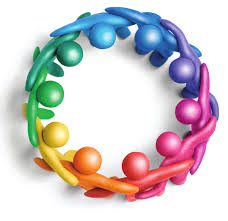 [Speaker Notes: Lower socioeconomic areas have reduced access to DE options (slow internet)]
Issues???
Local control
  Time/interest/will
  Small/rural colleges may be unable to
   capitalize on economies of scale
Issues???  (continued)
Registration policies must ensure that students can begin and continue the sequence with assistance to navigate multiple colleges
  Collaborative scheduling?
  Who gets credit for “completion”?
  Program discontinuance?
Considerations for your collaborative agreement
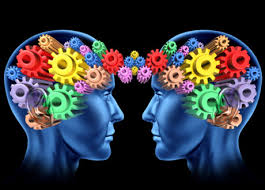 Curriculum
Scheduling
Counseling/advisement
Registration
Marketing
Advisory committees
Accreditation
Program discontinuance policy/procedure
Curriculum approval processes at the CO
What does all of this mean for the curriculum committee???
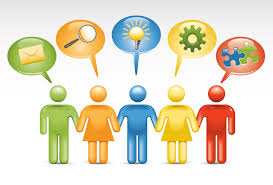 Questions???
Would collaborative programs change local curriculum approval process?
Faculty purview
Potential conflicts of interest
Assessment of program viability/cost
Other??
Could this model be accommodated within existing processes?
What does the CO need to develop as an approval process to support these agreements? 
New forms? Guidelines/ templates?